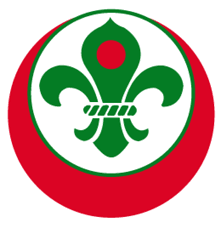 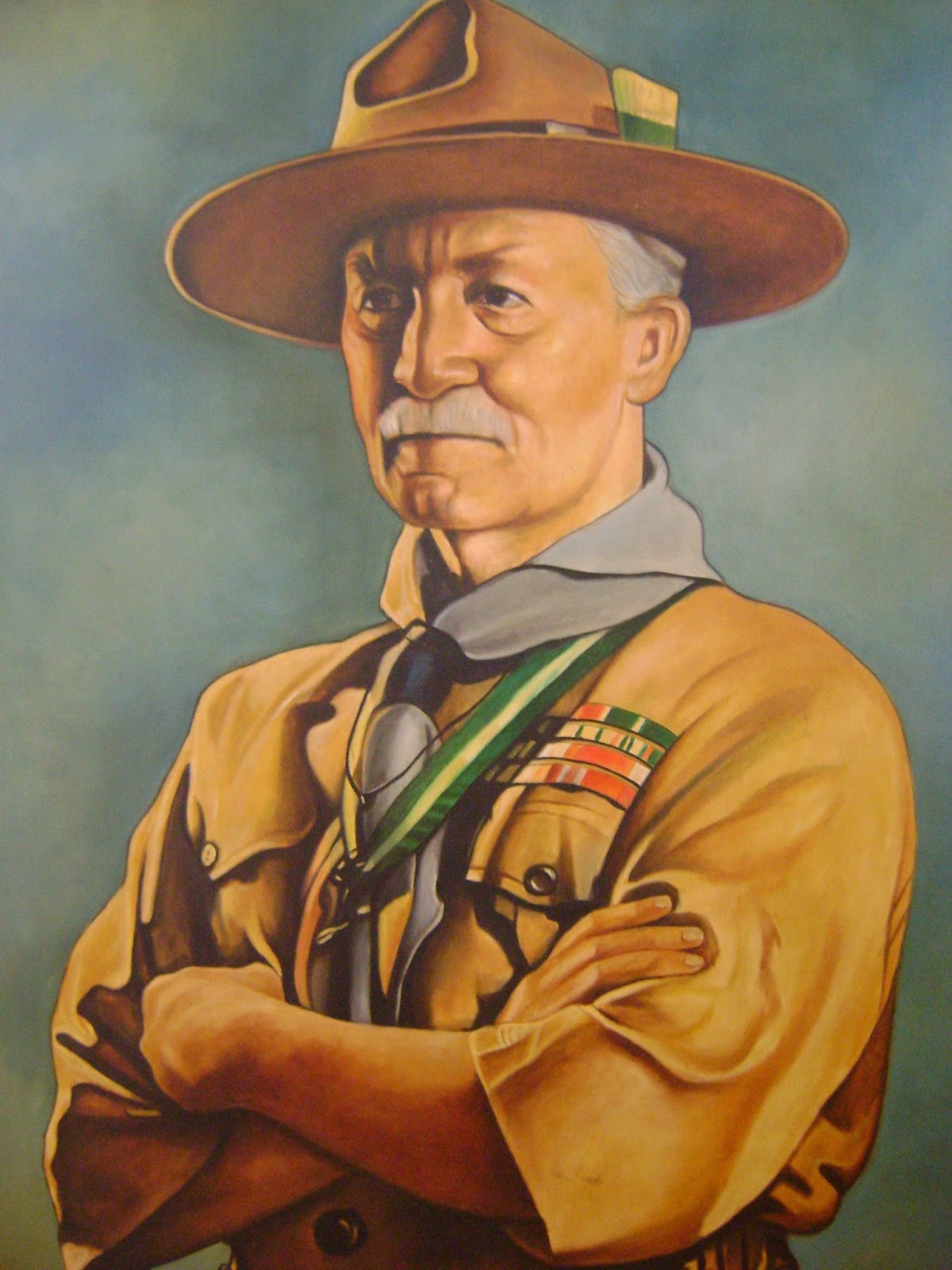 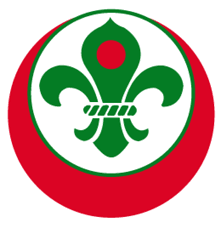 স্বাগতম
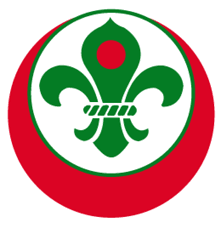 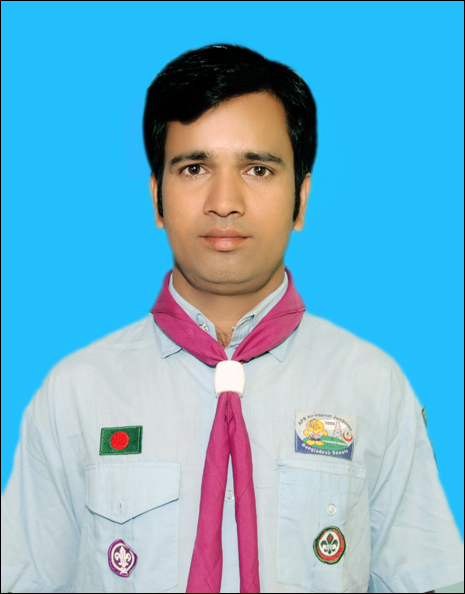 স্কাউটার এস এম গোলাম মোস্তফা
সহকারী শিক্ষক 
ইকবালপার্ক বালিকা উচ্চ বিদ্যালয়
বোয়ালখালী,চট্টগ্রাম।
মোবাইলঃ ০১৮১৫-৯৫২৪১২  
smgmostafa8@gmail.com
শারীরিক শিক্ষা ও স্বাস্থ্য 
৬ষ্ঠ শ্রেণি
অধ্যায়ঃ ২য়
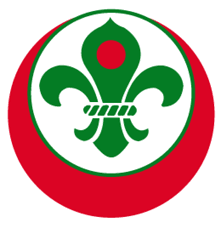 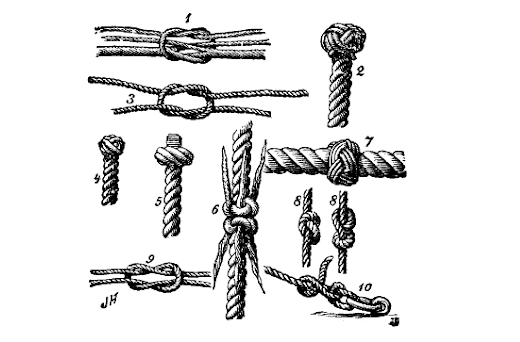 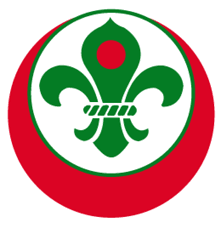 স্কাউট গেরো
স্কাউটের প্রাথমিক গেরো ৬টি
১। ডাক্তারি  গেরো ( Reef Knot) 
২। বড়শি গেরো ( Clove Hitch) 
৩। পাল গেরো ( Sheet Band) 
৪।জীবনরক্ষা গেরো( Bow Line)
৫। গুঁড়ি টানা গেরো ( Timber Hitch) 
৬। তাঁবু গেরো ( Round Turn and Two Half Hitch)
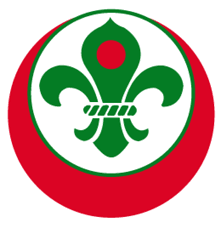 ১।  ডাক্তারী গেরো (Reef Knot)
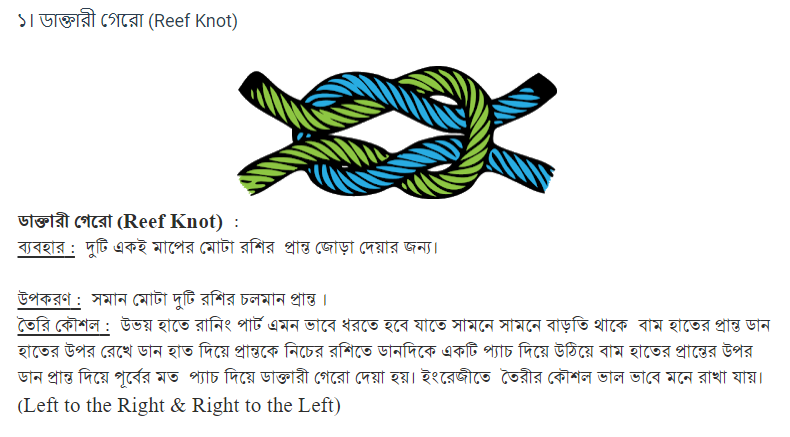 ব্যবহার: দুটি একই মাপের মোটা রশির প্রান্ত জোড়া দেয়ার জন্য
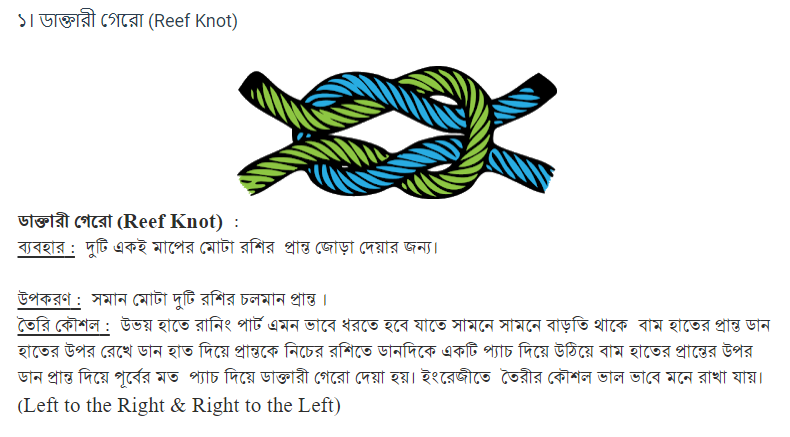 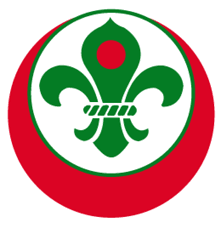 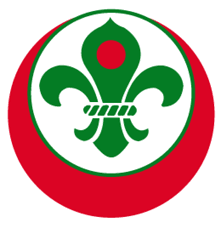 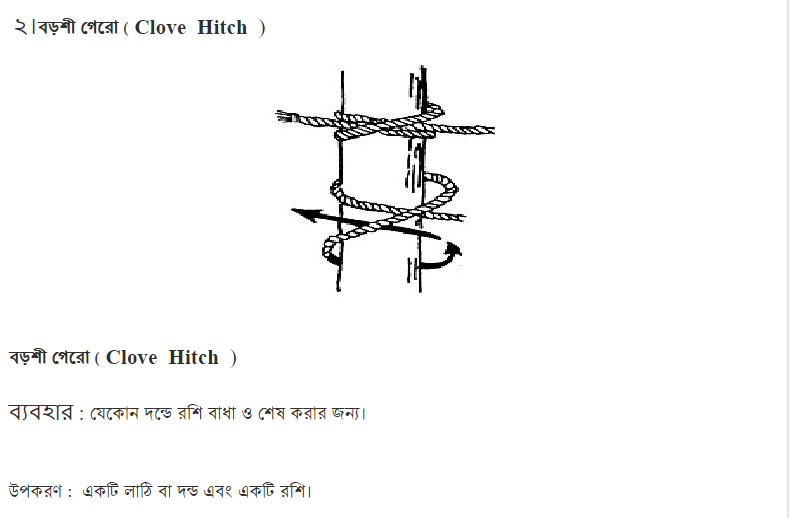 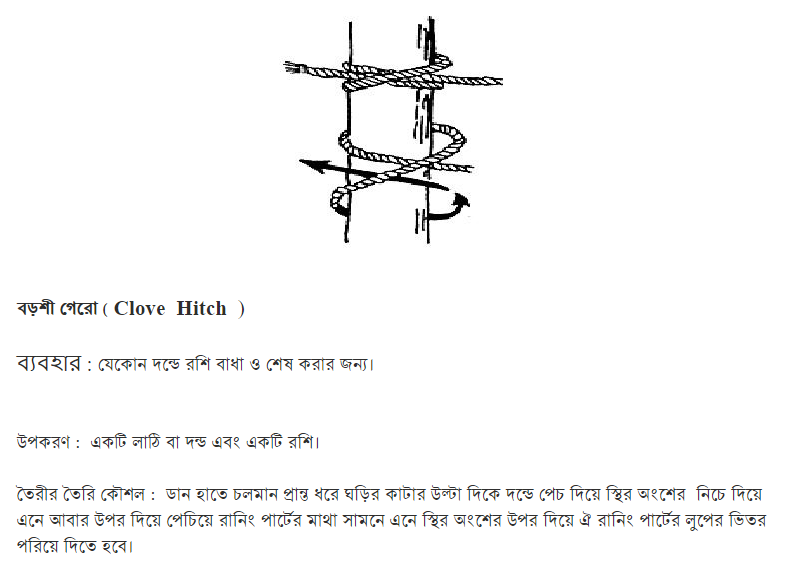 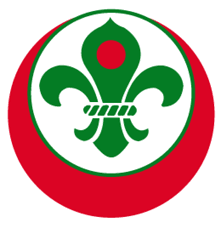 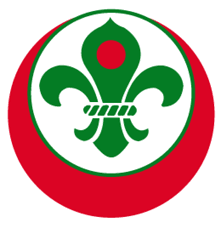 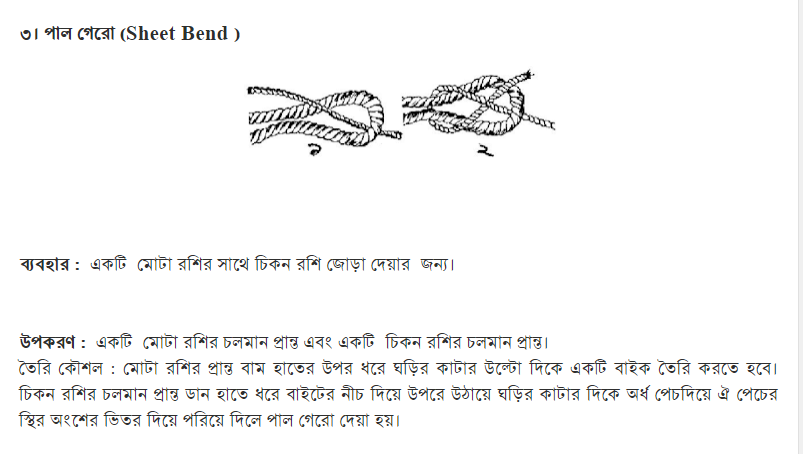 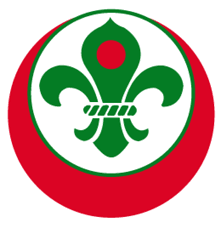 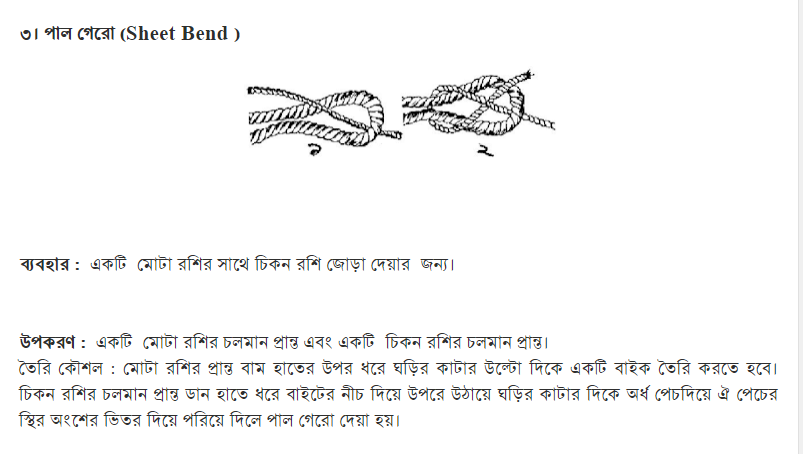 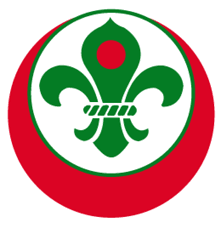 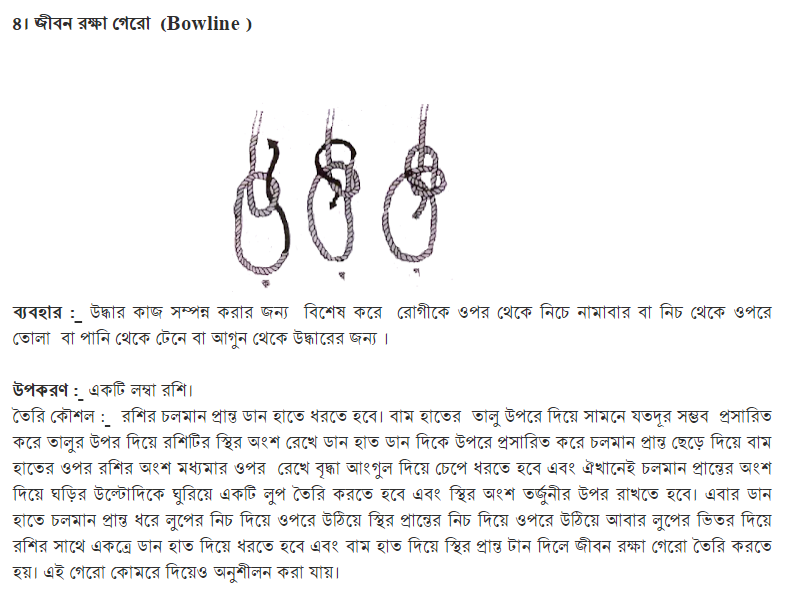 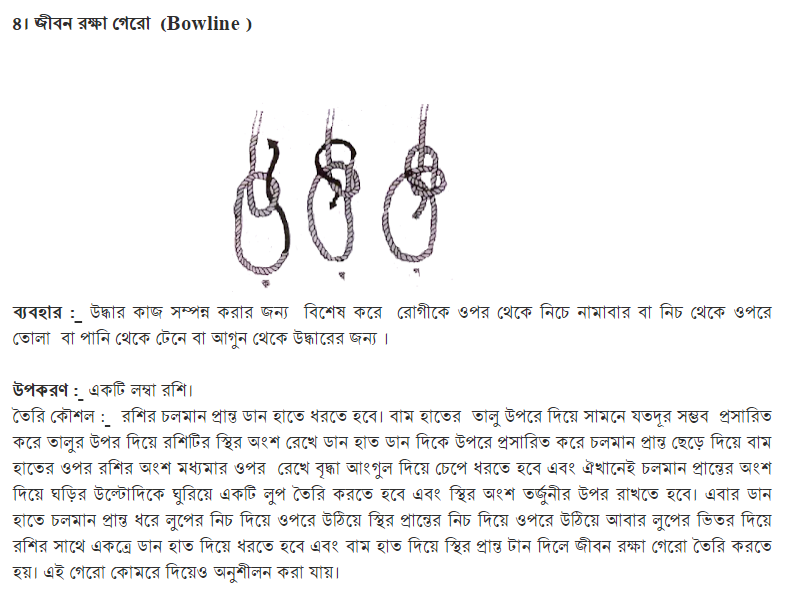 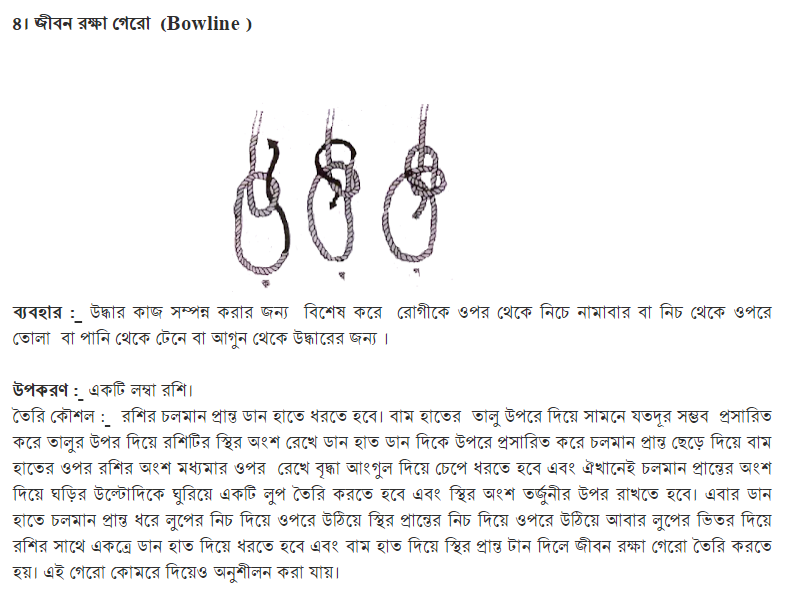 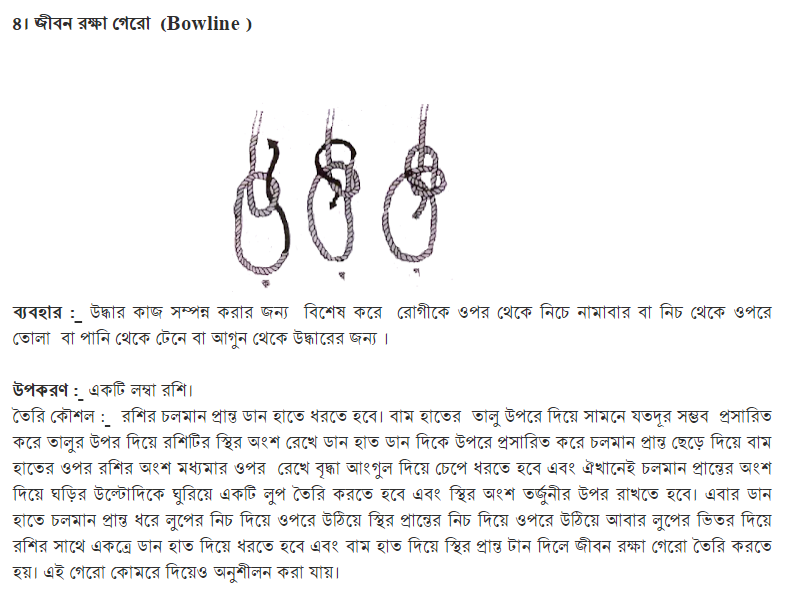 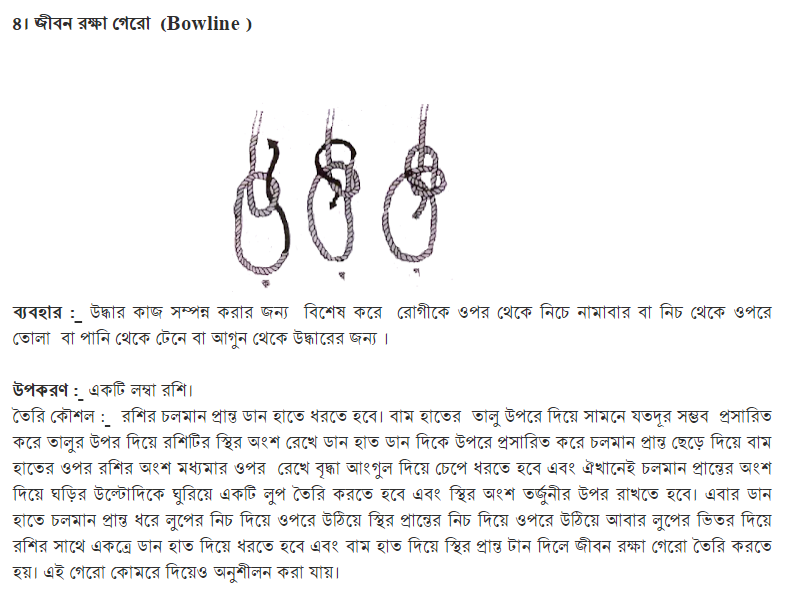 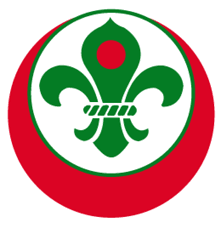 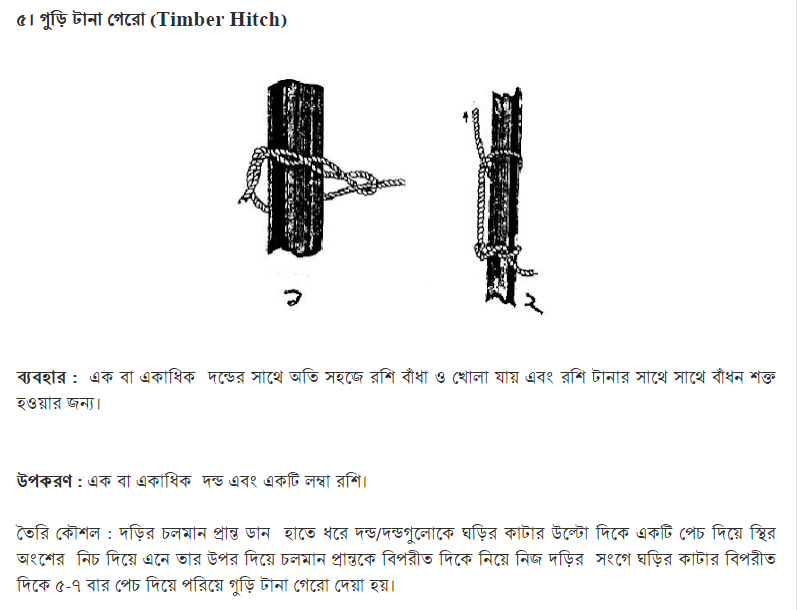 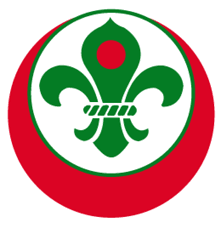 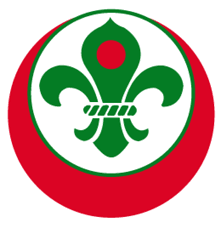 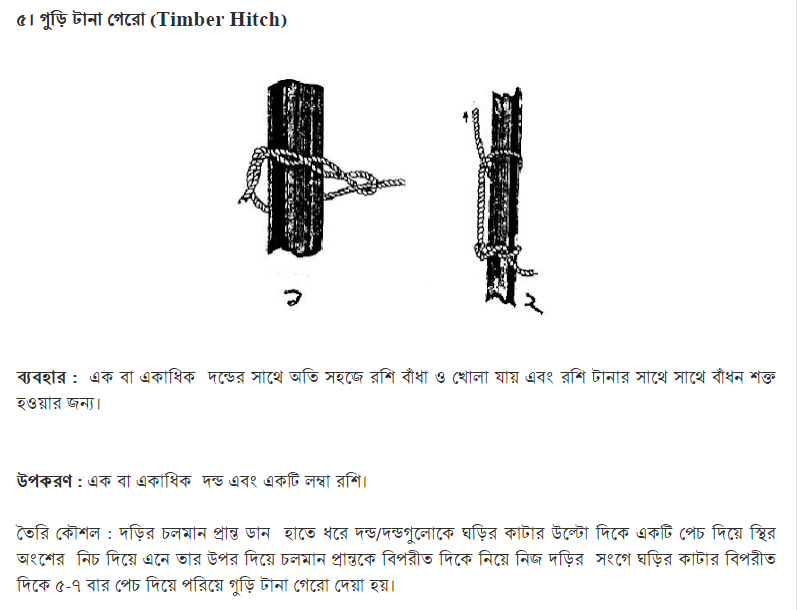 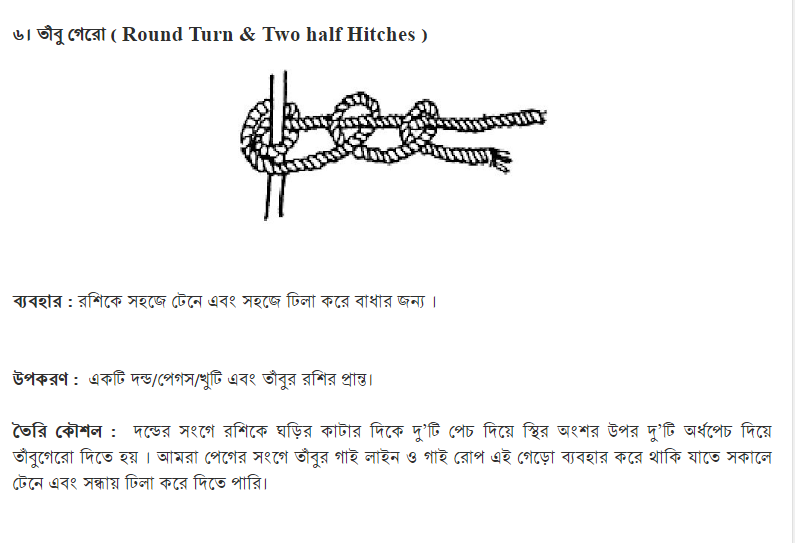 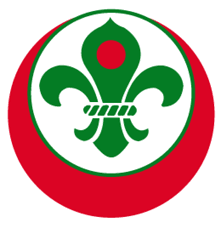 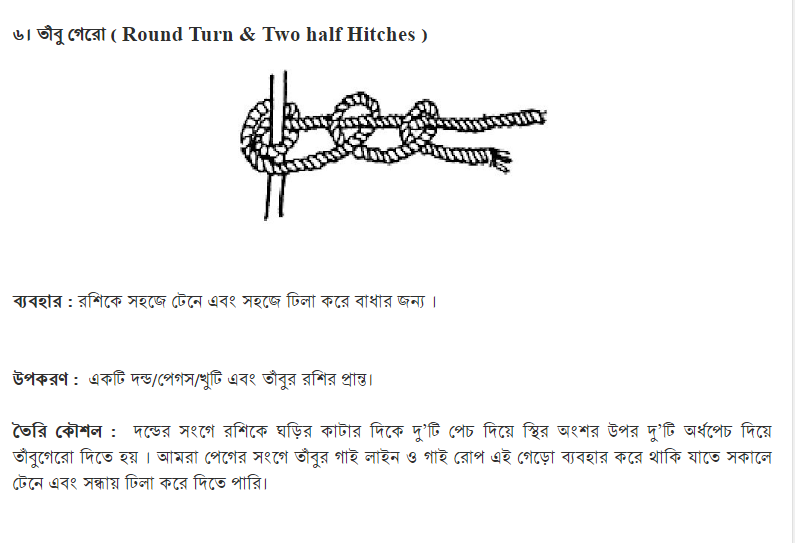 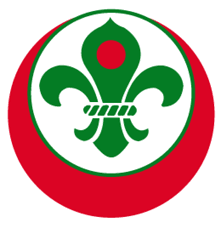 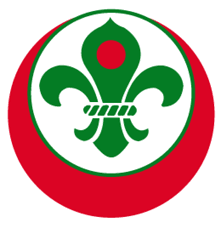 Thanks